NutritionLes diètes
Élaboré par FOC modifié par DIS - 2020
Les diètes
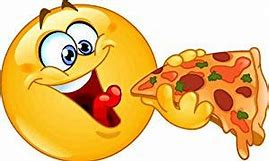 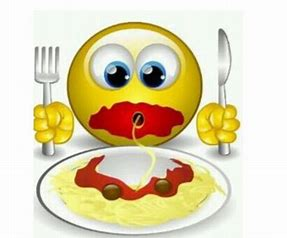 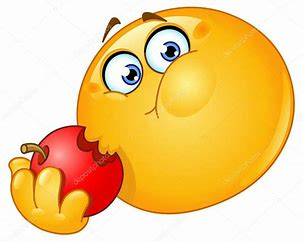 Diète hyposodée
Une diète hyposodée est une diète restreinte en sodium qui est prescrite aux personnes souffrant d’insuffisance cardiaque, d’hypertension artérielle, d’insuffisance rénale ou de glomérulonéphrite chronique.
Le sodium, comme on le sait, cause la rétention des liquides, ce qui produit de l’œdème.
Le but de la restriction sodique est de favoriser la perte des liquides accumulés en excès et ainsi prévenir les complications cardio-vasculaires.
Les régimes présentent divers degrés de restriction selon la gravité de l’état cardiovasculaire et de l’œdème observé chez la personne.
La quantité de sodium absorbée en une journée doit y être indiquée.
Certains régimes sont très restrictifs et permettent aussi peu que 250 mg ou 500 mg de Na par jour.
D’autres sont modérément restrictif et permettent 1000 mg ou 2000 mg de Na par jour.
Dans le régime à 2000 mg de Na, on ne permet pas de sel à la cuisson, mais on peut en ajouter un peu sur les aliments selon le calcul prescrit.
Le régime le plus largement utilisé est le moins restrictif qu’on appelle « sans salière ».  Il permet entre 2500 mg et 4000 mg de Na par jour.
On permet le sel à la cuisson, mais on défend l’ajout de sel à la table.
	
	1 g de sel (un peu plus d’une pincée) = 400 mg de Na
	5 ml de sel (1 c. à thé) = 2 373 mg de Na
Diète hypolipidique
Les aliments permis dans ce type de régime sont ceux qui contiennent le moins de lipides possible, et qui sont de digestion facile.
Dans ce type de régime, il faut d’abord exclure les fritures et le maximum de gras.
Les recommandations générales sont:
Choisir de préférences les viandes maigres (chevaline, porc, gibier, bœuf haché extra maigre), les poissons (sole, flétan), les volailles (dinde) et les légumineuses (haricots, lentilles).
Privilégier les gras monoinsaturés comme l’huile d’olive et de canola au lieu du beurre.
Augmenter les choix d’aliments qui contiennent des fibres solubles.
User avec modération de l’alcool ( les triglycérides).
Diminuer les sucres concentrés ( le taux de HDL)
Éviter les fruits à haute teneur lipidique (olives, avocats).
Éviter les noix et le beurre d’arachide
Synonymes: diète à faible teneur en lipides, diète hypo graisseuse, diète prév. (prévention cardiaque)

Une diète basse en gras de toute provenance peut être prescrite pour reposer le foie dans les troubles hépatiques, pancréatiques et de la vésicule biliaire, ou pour diminuer l’apport calorifique en cas d’obésité.
On peut aussi restreindre les lipides d’origine animale s’il s’agit de diminuer le cholestérol dans les cas d’artériosclérose, qui consiste en un rétrécissement artériel causé le plus souvent par une accumulation de lipides et de glucides.
L’artériosclérose augmente les risques de faire de l’angine, un infarctus ou un AVC.
Diète hypocholestérolémiante
Synonyme: diète à faible teneur en cholestérol.

Une diète basse en cholestérol est utilisée pour les personnes ayant un taux de cholestérol sanguin élevé et pour prévenir l’apparition de l’artériosclérose, l’angine, l’infarctus, l’AVC.
Dans la diète réduite en cholestérol, on restreint les lipides d’origine animale, mais pas nécessairement ceux d’origine végétale.
Aliments à éviter:

Foie, abats, boeuf
Charcuterie
Œufs entiers
Produits laitiers
Crevettes, huîtres
Diète hypoglucidique
Les aliments permis aux diabétiques sont classés en 3 catégories:
les aliments à mesurer;
les aliments à utiliser avec modération;
les aliments à prendre à volonté.
Le guide alimentaire utiliser le système de choix, d’échanges ou d’équivalents pour établir des menus types à suggérer aux personnes qui suivent ce régime contrôlé en glucides.
Un choix correspond à la quantité d’aliments permis pour ce groupe.
Synonymes: diète diabétique, diète sans sucre concentré

Une diète contrôlée en glucides et en énergie peut être prescrite aux personnes qui souffrent de diabète.
Chez une personne diabétique, le pancréas présente des difficultés à fournir l’insuline qui permet d’utiliser le glucose en circulation.
Le régime contrôlé en glucides et en énergie d’une personne diabétique est évalué en fonction:
des médicaments hypoglycémiants qu’elle reçoit;
de ses activités.
Diète hyporésiduelle
Diminuer les aliments riches en cellulose ou en résidus irritants:
Éviter les légumes et les fruits crus.
Éviter les fruits séchés et le jus de pruneaux.
Éviter le pain et les céréales à grains entiers.
Éviter les légumineuses.
Éviter les noix et les graines.
Limiter le tissu conjonctif des viandes et le lait.
Éviter les aliments qui irritent chimiquement le tube digestif:
Friture
Assaisonnements, épices.
Charcuterie
Sucres concentrés.
Synonyme: diète restreinte en fibres.

Une diète hyporésiduelle qui a pour but de réduire au minimum la présence de déchets dans l’intestin est appelée à résidu minimal.
Elle est administrée:
en phases pré et postopératoires dans le cas d’interventions sur l’intestin, ex.: résection intestinale;

dans certains cas de diarrhée, ex.: côlon irritable;

dans les maladies inflammatoires de l’intestin, ex.: maladie de Crohn, colite ulcéreuse;

ou lors de la préparation pour un examen radiologique, ex.: lavement baryté.
Diète hyperrésiduelle
Augmenter les aliments riches en fibres alimentaires et en résidus:
légumes et fruits crus;
fruits séchés;
pains, céréales et pâtes alimentaires à grains entiers;
légumineuses;
noix, graines;
pruneaux et jus de pruneaux.
Augmenter les liquides (apport en eau).
Augmenter les aliments riches en vitamine B1:
pain et céréales à grains entiers.
Synonymes: diète riche en fibres

Une diète hyperrésiduelle est prescrite pour favoriser l’élimination intestinale et pour prévenir ou éliminer la constipation.
Il s’agit en fait d’une diète normale dans laquelle on favorise les aliments riches en résidus dans le but d’augmenter la masse fécale et, ainsi, de régulariser le transit intestinal.
Diète hypoprotéinée
Au cours de ce régime, les aliments sans protéines, soit les gras et les sucres, sont permis à volonté pour augmenter l’apport énergétique.
Il est nécessaire de fournir les acides aminés essentiels afin de favoriser la régénération du tissu hépatique et de fournir suffisamment d’énergie pour utiliser au maximum les protéines ingérées.
Ce type de régime est souvent associé à une diète hyposodée et est habituellement insuffisant en calcium, en fer et en vitamines du complexe B.
Synonyme: diète pauvre en protéines.

Une diète hypoprotéinée est administrée dans les cas de maladie hépatique comme la cirrhose du foie et dans les cas d’insuffisance rénale.
Elle a pour but de diminuer l’accumulation de produits azotés dans le sang causé par une incapacité du foie à transformer les déchets et du rein à les éliminer.
Il s’agit d’un contrôle plus ou moins sévère des protéines contenues dans les groupes alimentaires viandes et substituts ainsi que lait et substituts.
La diète sera établie en fonction de fournir à la personne 15 g, 20 g, 30 g, 40 g, 50 g ou 60 g de protéines selon son état.
Diète hypoprotéinée et 		Diète hypopurinique
Synonyme: diète pauvre en purines.

Les purines sont des substances azotées que l’on retrouve surtout dans les protéines animales et dont le produit final est l’acide urique.
Quand l’acide urique est insuffisamment éliminé, il forme des dépôts dans les articulations, surtout aux pieds et aux mains (phalanges), parfois les genoux, causant ainsi des douleurs arthritiques et des crises de goutte.
Une diète basse en purines vise donc à réduire l’accumulation de ces produits toxiques dans l’organisme.
Synonyme: diète riche en protéines.

Une diète hyperprotéinée est prescrite pour traiter l’anémie, les maladies fébriles, les polytraumatisés et les cas de brûlures.
Elle est aussi prescrite en préparation opératoire et dans les cas où l’on veut favoriser la cicatrisation.
On augmente aussi les protéines chez les femmes enceintes et celles qui allaitent ainsi que dans certains cas de dénutrition.
Diète sans irritants
Une diète sans irritants, dite d’épargne gastrique, est prescrite pour diminuer l’acidité et protéger la muqueuse de l’estomac contre toutes causes d’irritation (dans les cas d’ulcères gastro-intestinaux, reflux gastrique, hernie hiatale, hyperacidité gastrique, etc.).
Ce type de régime est généralement associé à un traitement médical, et le choix des aliments se fait selon la tolérance de la personne.
Saviez-vous que… le lait soulage à court terme la sécrétion gastrique, mais les protéines du lait stimulent la sécrétion d’HCl environ 2 ou 3 heures après l’ingestion
Diète hypocalorique et 	Diète hypercalorique
Une diète hypocalorique est suggérée pour traiter les personnes souffrant d’obésité.
Un régime efficace et sécuritaire pour la santé doit respecter le Guide alimentaire canadien et correspondre aux besoins énergétiques réels de la personne.
Dans ce type de régime, on élimine les aliments riches en calories, comme les gras et les sucres concentrés, et l’on choisit des aliments ayant une bonne valeur alimentaire en protéines, en vitamines et en sels minéraux afin d’instaurer de bonnes habitudes alimentaires.
Une diète hypercalorique est administrée pour répondre à des besoins énergétiques élevés.
Les aliments choisis doivent posséder une bonne valeur alimentaire, tout en ayant une valeur calorifique élevée
Diète hypoallergène
Le rôle du système immunitaire est de rejeter les substances étrangères jugées dangereuses pour l’organisme.
L’allergie est donc une réaction anormale aux aliments due à une perturbation du système immunitaire.
On appelle diète hypoallergène un régime alimentaire auquel on a retiré les aliments causant de l’allergie.
Ces régimes sont variables selon les personnes.
Certaines allergies sont plus connues, telles celles aux arachides, aux noix, à certains graminées et à certains fruits.
Plusieurs personnes manifestent une intolérance alimentaire.
L’intolérance alimentaire n’implique pas de réaction allergique, mais donne des symptômes qui peuvent paraître semblables.
Diète sans gluten
Certaines personnes adultes sont intolérantes au gluten; chez les enfants, on parle de maladie coeliaque.
Le gluten est une protéine localisée à la périphérie des graines de certains graminées: le blé, l’orge, le seigle et l’avoine.
Ces personnes doivent donc éliminer de leur alimentation tous les produits céréaliers qui contiennent du gluten.
Ce régime sans gluten peut être aussi prescrit dans certains cas de dermatites, et il est habituellement insuffisant en vitamines du complexe B.
Intolérance au lactose
Certaines personnes sont aussi intolérantes au lactose parce que leur muqueuse intestinale ne sécrète pas suffisamment de lactase, ce qui leur cause des crampes abdominales, des diarrhées et des gaz à la suite de la consommation de lait et de produits laitiers.
Suppléance à certaines déficiences
Certaines altérations peuvent nécessiter un traitement diététique pour suppléer à des déficiences précises.  On ajoute des aliments:
riches en fer pour traiter l’anémie;
riches en calcium, en phosphore et en vitamine D pour traiter le rachitisme;
riches en vitamine A pour traiter des problèmes oculaires et des troubles dermatologiques;
riches en vitamine C pour traiter les gingivites et la fragilité immunitaire;
riches en protéines, en sels minéraux et en vitmaines pour traiter la malnutrition et favoriser la guérison des grands brûlés.
Situations demandant une alimentation modifiée
Il peut être nécessaire dans certaines circonstances de modifier l’alimentation.
Par exemple, avant une chirurgie, le plan de soins indique habituellement: à jeun, ou diète absolue.
Ces appellations signifient que rien ne doit être pris par la bouche (nil per os, NPO): pas d’aliments, pas de liquides et habituellement, pas de médicaments.
La diète absolue peut aussi être prescrite dans les altérations où il est nécessaire de reposer le système digestif.
Situations demandant une alimentation modifiée
On peut aussi lire au plan de soins: diète liquide non nutritive, diète liquide nutritive ou diète semi-liquide.

Habituellement des modes d’alimentation de transition avant de retrouver une diète de consistance normale après un examen ou une chirurgie.

Après une chirurgie à la bouche ou à la gorge, comme une ablation des amygdales, on prescrit une diète molle et froide pour diminuer la douleur et les risques d’hémorragie.

Dans la diète liquide non nutritive, on peut donner tous les liquides ou solides qui se liquéfient à la température de la pièce, sauf le lait et les produits laitiers.

Dans la diète liquide nutritive, on offre au bénéficiaire qui ne peut s’alimenter normalement une alimentation la plus adéquate possible sous une forme liquide (lait, yogourt, crème, etc.)

Dans la diète semi-liquide, on ajoute à la diète liquide des purées de viandes, de légumes et de fruits.
Suite ….
Diète molle

Ce type d’alimentation peut être temporaire en cas de chirurgie faciale ou dentaire, ou pour reposer le tube digestif.

Il peut aussi être un mode permanent pour certaines personnes ayant des difficultés de déglutition ou n’ayant pas la dentition adéquate pour une alimentation de types normal.

On y retrouve les caractéristiques suivantes: 
mou haché, qui consiste en des aliments solides hachés de façon à réduire la mastication, et mou facile à mastiquer, où l’on donne des aliments solides de consistance molle (ex. pâtes alimentaires, poisson, etc.).
Suite ….
Le plan de soins peut aussi comporter la mention diète en purée.

On réduit en purée tous les aliments pour les personnes incapables de s’alimenter autrement.
Il peut aussi être question d’un régime en purée diluée, où l’on liquéfie les aliments pour qu’ils puissent passer à travers une paille.
Enfin, si on lit diète selon tolérance, le bénéficiaire peut alors choisir les aliments qui lui conviennent selon qu’ils ne lui causent aucun problème digestif.
Suite …
La séquence habituelle de réalimentation progressive est la suivante:

liquide non nutritif;
liquide nutritif;
semi-liquide
purée;
mou;
léger (qui consiste à fournir des aliments faciles à digérer adaptés à la tolérance de la personne, sans irritants, hyporésiduels et en plusieurs petits repas